Digitalización y Automatización
Transformación de la Suscripción de Seguros de Vida.
Septiembre 2024
1
1
Acontecimientos en la Historia Moderna del Seguro de Vida
First U.S. life insurance companies formed 1810-1830s
Equitable Life 
founded 
1762
Institute of Actuaries
 1848
Actuarial Society of America
 1889
Friendly societies 1600s
1600 - 1900
1890
 U.S mortality studies
1755
Age-based rates
1693 
Edmund Halley survival table
Source: RGA
2
Acontecimientos en la Historia Moderna del Seguro de Vida
U.S. preferred discounts
 1973
Automated UW of application forms
 1990
Formation of underwriting profession
1920s
Digital algorithmic mortality scoring
 2010
HIV testing
 1980s
Society of Actuaries
1949
Smoker rates  
1960s
1900 to date
1980s
AIDS epidemic
2020
Global Pandemic
1964
U.S. Surgeon General  Smoking & Health Report
2000
 ‘Information Age’
Source: RGA
3
Suscripción y su transformación
Encuesta Global (RGA) de UW 2020
Áreas donde se percibe necesidad de mejorar el rendimiento de UW
Source: RGA 2020 Global Life and Health Underwriting Survey. Results from 20 insurance companies from around the world
4
Suscripción y su transformación
Encuesta Global (RGA) de UW 2020
Métricas clave para evaluar la Eficiencia de la Suscripción
Source: RGA 2020 Global Life and Health Underwriting Survey. Results from 20 insurance companies from around the world
5
Suscripción y su transformación
Encuesta Global (RGA) de UW 2020
Métricas clave para evaluar la Eficiencia de la Suscripción
Source: RGA 2020 Global Life and Health Underwriting Survey. Results from 20 insurance companies from around the world
6
Suscripción y su transformación
Encuesta Global (RGA) de UW 2020
Proporción de nuevo negocio que se suscribirá en su totalidad (3-5 años)
Factores que contribuyen al cambio
Source: RGA 2020 Global Life and Health Underwriting Survey. Results from 20 insurance companies from around the world
7
Suscripción y su transformación
Encuesta Global (RGA) de UW 2020
Los atributos más importantes de los sistemas eUW impulsarán el crecimiento futuro
Source: RGA 2020 Global Life and Health Underwriting Survey. Results from 20 insurance companies from around the world
8
Suscripción y su transformación
Mensajes clave de la Encuesta Global UW 2020 de RGA
Suscripción Electrónica es clave para la transformación del proceso de Suscripción.
Suscripción Electrónica  mejora la experiencia del cliente y la rapidez de las decisiones.
La Automatización está aumentando la suscripción simplificada.
Suscripción Electrónica es el impulsor clave de la eficiencia en el proceso de Suscripción.
9
Suscripción Digital
Sistemas de Suscripción Automatizados
Análisis de Datos
Inteligencia Artificial
10
Suscripción
Automatizada
11
Suscripción Automatizada
Definición
Solución tecnológica diseñada para llevar a cabo todas o algunas de las funciones de selección tradicionalmente realizadas por los suscriptores, reduciendo así la mano de obra, el tiempo y/o los datos necesarios para suscribir una solicitud de Seguro de Vida.
12
Evolución de los Sistemas de Suscripción Automatizados
Primera Generación: 
Creados para proporcionar sistemas básicos de tarificación y gestión de políticas básicas.

Segunda Generación:
Complementan los sistemas core y sistemas de gestión de pólizas. Suelen incluir procesos de gestión de documentos y flujos de trabajo.

Tercera Generación:
Una plataforma de big data adaptada a la suscripción que puede gestionar toda la información sobre riesgos y clientes e interactuar con las distintas fases del flujo de trabajo de UW.
13
Suscripción Automatizada
Aprendizajes de implementaciones en todo el mundo
Mercados Maduros
Suscripción dinámica.
Permite a los suscriptores especializados centrarse en casos complejos.
Cumplir las expectativas de servicio de los clientes.
Reducción del plazo de emisión.
Reducción de los costos de suscripción.
Ampliación de la automatización más allá de la aplicación para incluir fuentes de datos alternativas.
Facilitar entornos de trabajo híbridos.
14
Suscripción Automatizada
Aprendizajes de implementaciones en todo el mundo
Mercados en Desarrollo

Implementación de la suscripción automatizada para facilitar un crecimiento más rápido.
La automatización resuelve los cuellos de botella de fin de mes.
Cumplir las expectativas de servicio de los clientes.
15
Principales Ventajas de un Sistema de Suscripción Automatizado
Atraer más clientes con una experiencia digital (satisfacer las cambiantes expectativas de los clientes después de COVID).
Las Aseguradoras deben adaptarse a las demandas cambiantes.
Mejorar los índices de venta, reduciendo barreras de entrada.
Mejorar la velocidad de los procesos de semanas a minutos. 
Reducción de errores humanos y discriminación mediante decisiones basadas en datos.
Mejora la eficiencia interna facilitando el enfoque en el valor agregado.
Implementación rápida “plug and play” gracias a las nuevas herramientas digitales.
16
Análisis de Datos
17
Análisis de Datos en Seguros
Obtención de información relevante sobre cómo optimizar los procesos.
Mejora de ingresos reduciendo pérdidas por siniestros.
Reducción de riesgos a corto y largo plazo.
Business Analytics
Panorama integral del negocio.
Tomar decisiones correctas y proactivas en toda la cadena de valor.
Source:  https://www.damcogroup.com/blogs/insurance-data-analytics-for-insurers
18
Análisis de Datos en Suscripción
Predicción precisa del riesgo para la Suscripción.
Tener en mente que el análisis de datos tiene un enfoque histórico, pero las prácticas de suscripción deben tener una visión a futuro.
Previo al proceso de venta.
Mejora de la experiencia del cliente.
Mejora de las reglas o directrices de suscripción.
Aprendizaje del bloque inforce y modificación de directrices en caso necesario.
19
Análisis de Datos y Suscripción
Gestionando la creciente complejidad en Suscripción
Una potencial solución para ayudar a los suscriptores a gestionar la complejidad de multiples fuentes de datos.
En la actualidad, diversas técnicas de agregación de riesgos representan un reto para los suscriptores, que pueden necesitar cierto grado de subjetividad para tomar una decisión.
El análisis de datos permite a las Aseguradoras analizar datos históricos e identificar patrones y tendencias para evaluar los riesgos con precisión.
20
Inteligencia Artificial
21
Inteligencia Artificial en Suscripción
Algunos ejemplos reales
Calculadoras de Manuales de Suscripción.
Evaluación de informes médicos, incluidos los datos de laboratorio y pruebas, para determinar qué afecciones médicas o resultados debe revisar el suscriptor.
Convertir datos no estructurados en datos estructurados para facilitar futuros análisis de datos.
22
Futuro
23
Transformación de la Suscripción Digital
Tendencias
Mayor disponibilidad de herramientas de información para la suscripción.
Avances más rápidos en la suscripción automatizada.
Detección del fraude aumentará.
La ciencia del comportamiento se introduce en la cadena de valor mediante mejoras en el proceso de solicitud.
24
Suscripción Digital
Lo que esto significa para los suscriptores.
Los suscriptores seguirán siendo necesarios incluso en el mundo digital
El rol pasará de la revisión de casos individuales a aportaciones de mayor nivel .
Desarrollando y manteniendo reglas de suscripción electrónica.
Monitoreo de resultados y actualización de reglas y directrices conforme necesario.
La Suscripción es una función de gestión de riesgos más que de producción.
 La Suscripción Digital requiere competencias aún más complejas.
25
1
Las Aseguradoras deben satisfacer las expectativas.
2
La transformación de la Suscripción es Global.
Conclusiones
3
Transformación de la Suscripción es necesaria para seguir siendo competitivos
4
La Suscripción Electrónica es el primer paso para transformar las empresas.
26
Servicios de Suscripción Digital diseñados por RGA
Experiencia integrada (actualización continua).

Centrado en el cliente (ciencia del comportamiento).

Escalable (productos, territorios, etc.).

Poderosa comprensión de datos (métricas clave).
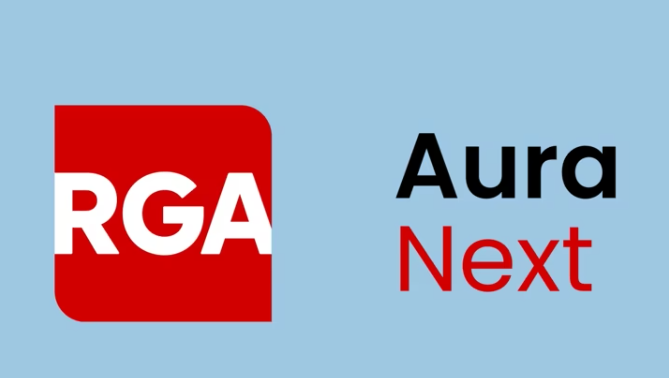 La transformación de la Suscripción es Global.
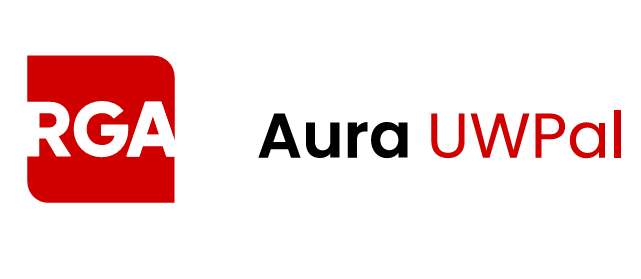 Soluciones “plug and play”, basadas en la nube.
27